States and Capitals
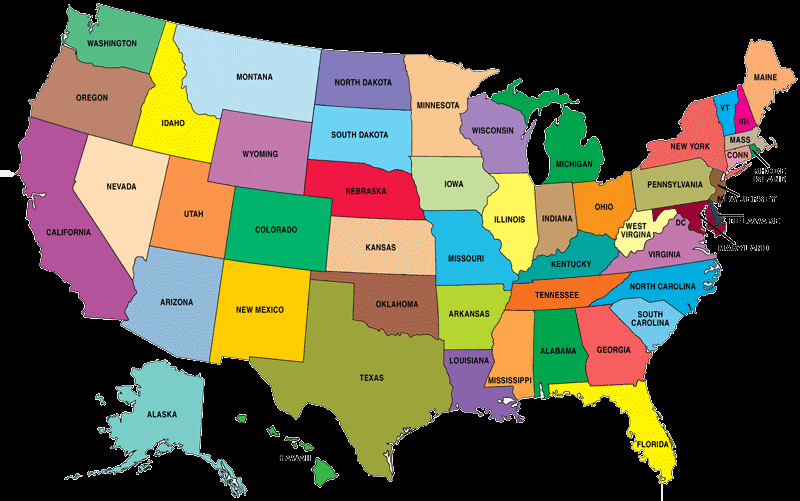 Kristen Cocco
What is the capital of nebraska?
a. Lincolnb. Grand Islandc. Omaha
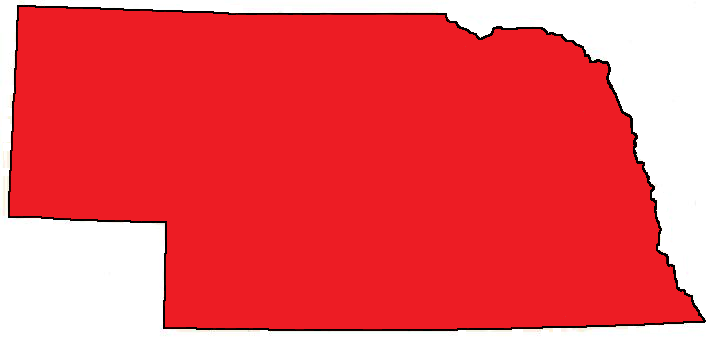 Kristen Cocco
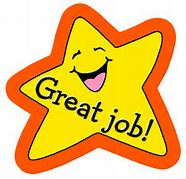 Yes, Lincoln is the capitol of Nebraska!
NEXT
Kristen Cocco
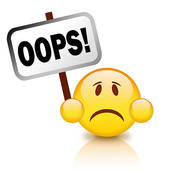 Try again!
Kristen Cocco
WHAT IS THE CAPITAL OF IOWA?
a. Des Moinesb. Council Bluffsc. Ames
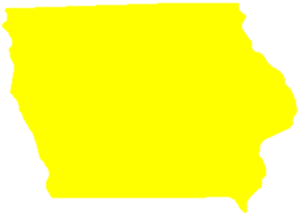 Kristen Cocco
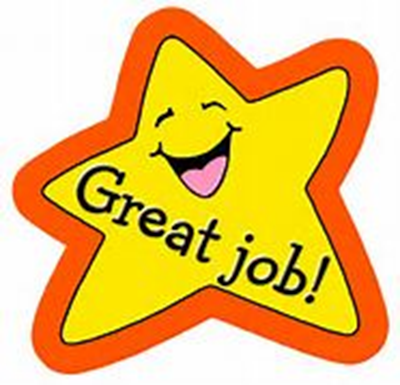 Yes, Des Moines is the capital of Iowa!
Kristen Cocco
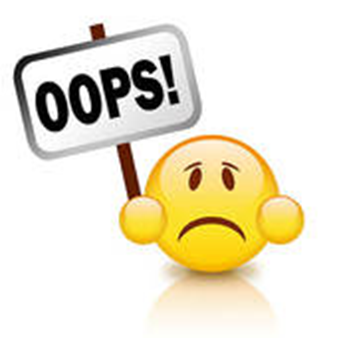 Try again!
Kristen Cocco